LA GRANDE CITTA’
SCIENZE, ARTEClassi 3 C  - 3E 
Inss. Palladino – Palladino – Festa
LA CITTÀ È UN PAESAGGIO COMPLETAMENTE ANTROPIZZATO. 
IN CITTÀ, ANCHE GLI SPAZI VERDI SONO STATI CREATI DALL’UOMO. NELLA CITTÀ, CI SONO TANTI EDIFICI E NEGOZI. GLI EDIFICI E I NEGOZI DELLA CITTÀ SONO SPAZI PUBBLICI, CIOÈ A DISPOSIZIONE DI TUTTI I CITTADINI
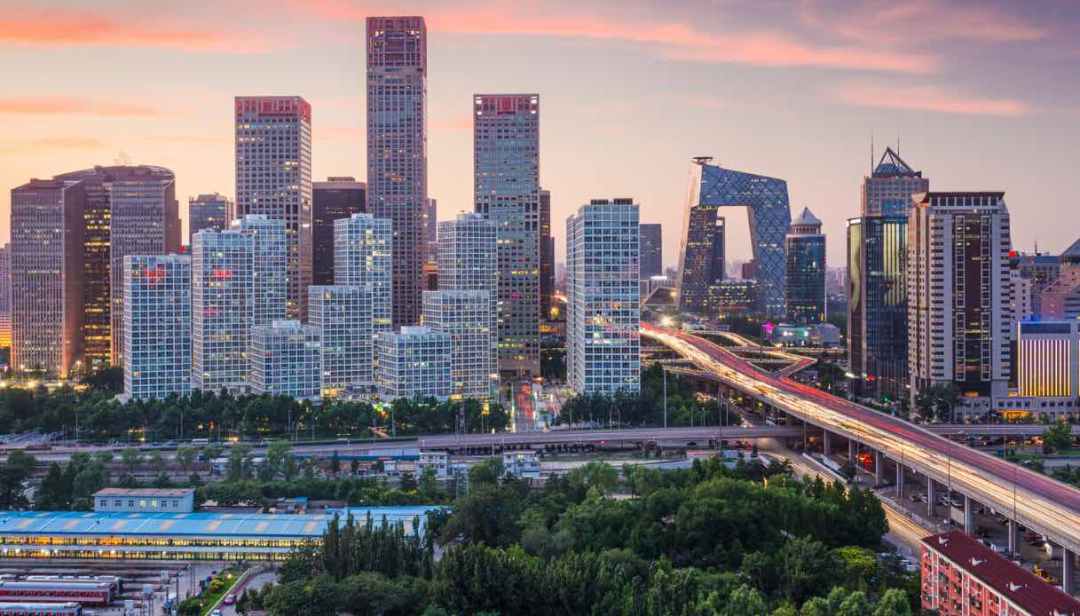 NELLE CITTA’, DISTINGUIAMO DUE DIFFERENTI SPAZI
LA PERIFERIA, LA PARTE PIU’ MODERNA, IN CUI POSSIAMO TROVARE CENTRI COMMERCIALI, FABBRICHE E PARCHI
IL CENTRO STORICO, INTORNO AL QUALE SONO SORTI I QUARTIERI CON ABITAZIONI E SERVIZI ESTESI A TUTTI I CITTADINI
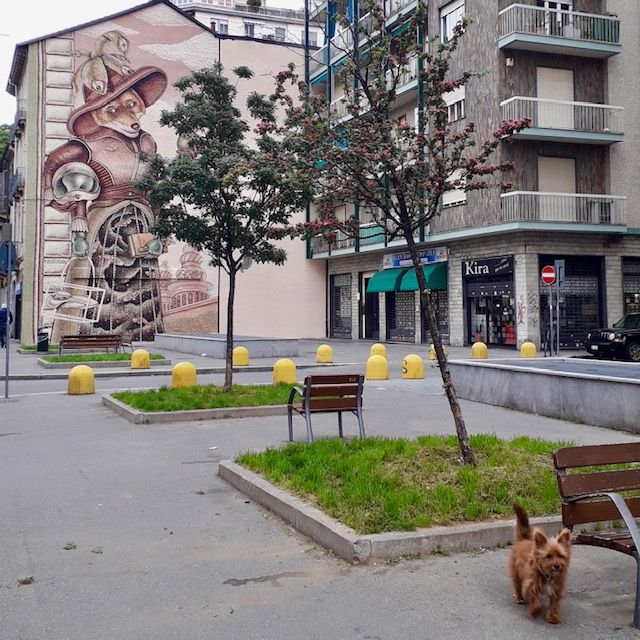 LA CITTA’: IL VIDEO
GUARDIAMO E
ASCOLTIAMO
IL VIDEO
ADESSO, TOCCA A TE, PROVA A RAPPRESENTARE, SUL QUADERNO DI GEOGRAFIA, LA TUA CITTA’, COME NELL’ESEMPIO:
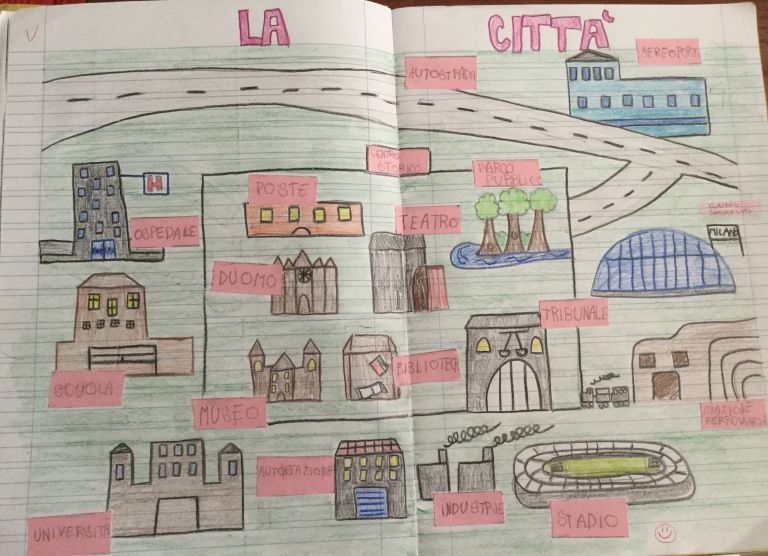 ASCOLTA LA CANZONE  E RIFLETTI…